Comp 401Graph vs. Dag vs. Tree Object Structures
Instructor: Prasun Dewan
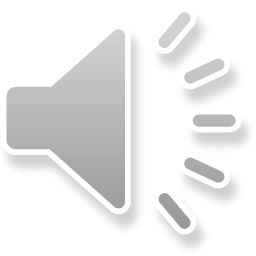 Prerequisite
Composite Object Shapes
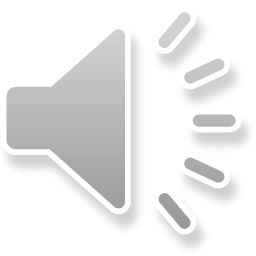 Cartesian Plane Alternatives
public interface CartesianPlane {
  public int getAxesLength();
  public void setAxesLength(int anAxesLength);
  public Line getXAxis();
  public Line getYAxis();
  public StringShape getXLabel();
  public StringShape getYLabel();  
}
public interface DAGCartesianPlane {
 public LineWithObjectProperty getXAxis();
 public LineWithObjectProperty getYAxis();
 public Point getXAxisLocation();
 public Point getYAxisLocation();
 public int getAxesLength();
 public void setAxesLength(int anAxesLength);  
 public StringShape getXLabel();
 public StringShape getYLabel();    
}
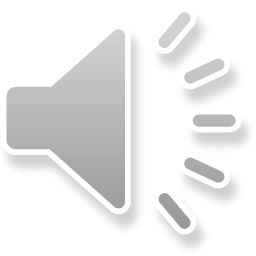 DAG Cartesian Plane
public class ADAGCartesianPlane implements DAGCartesianPlane {
  int originX, originY;
  int axesLength;
  LineWithObjectProperty xAxis, yAxis;
  Point xAxisLocation, yAxisLocation;
  StringShape xLabel;
  StringShape yLabel;
  public ADAGCartesianPlane(int theAxesLength, 
			int theOriginX, int theOriginY) {
    axesLength = theAxesLength;
    originX = theOriginX;
    originY = theOriginY;
    xAxisLocation = toXAxisLocation();
    yAxisLocation = toYAxisLocation();
    xAxis = new ALineWithObjectProperty
		(xAxisLocation, theAxesLength, 0);
    yAxis = new ALineWithObjectProperty
               (yAxisLocation, 0, theAxesLength);
    xLabel = new AStringShape("X", toXLabelX(), toXLabelY());
    yLabel = new AStringShape("Y", toYLabelX(), toYLabelY());
}
Address copied, not object
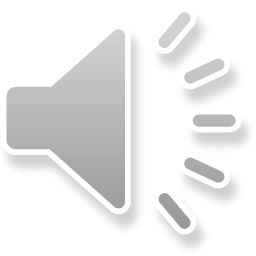 DAG Cartesian Plane
public LineWithObjectProperty getXAxis() {return xAxis; 
  public LineWithObjectProperty getYAxis() {return yAxis;}
  public Point getXAxisLocation() {return xAxisLocation;}
  public Point getYAxisLocation() {return yAxisLocation;}
  public void setAxesLength(int anAxesLength) {
    axesLength = anAxesLength;
    xAxis.setWidth(axesLength);
    yAxis.setHeight(axesLength);
    xAxisLocation = toXAxisLocation();
    yAxisLocation = toYAxisLocation();
    xAxis.setLocation(xAxisLocation );
    yAxis.setLocation(yAxisLocation );
    xLabel.setX(toXLabelX());
    xLabel.setY(toXLabelY());
    yLabel.setX(toYLabelX());
    yLabel.setY(toYLabelY());
  }
  Point toXAxisLocation() {
    return new ACartesianPoint(toXAxisX(), toXAxisY());
  }
  Point toYAxisLocation() {
     return new ACartesianPoint(toYAxisX(), toYAxisY());
  }
Address copied, not object
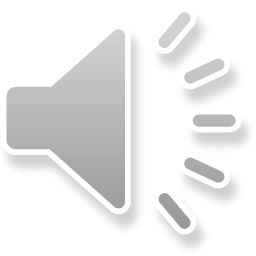 Displaying New Cartesian Plane
public interface DAGCartesianPlane {
 public LineWithObjectProperty getXAxis();
 public LineWithObjectProperty getYAxis();
 public Point getXAxisLocation();
 public Point getYAxisLocation();
 public int getAxesLength();
 public void setAxesLength(int anAxesLength);  
 public StringShape getXLabel();
 public StringShape getYLabel();    
}
X and Y axes not shown in Tree View
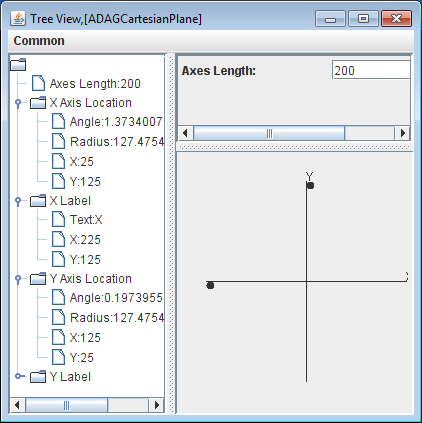 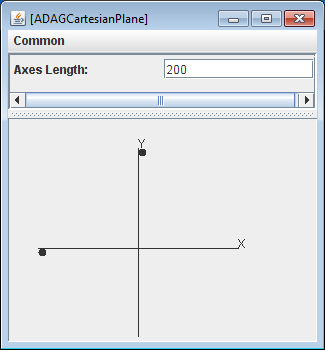 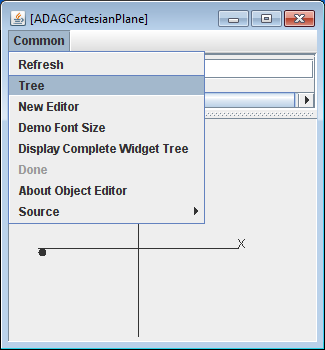 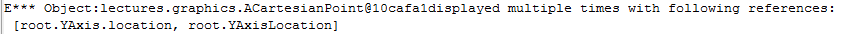 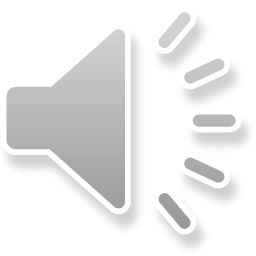 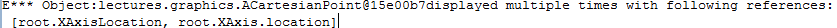 (Part of) DAG Logical Structure
DAGCartesianPlane
XAxis
YAxis
LineWith ObjectProperty
LineWith ObjectProperty
YAxisLocation
XAxisLocation
Location
Location
Width
Height
Height
Width
int
int
int
Point
int
Point
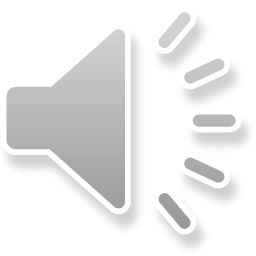 Can have multiple Paths to an Object (Node) but no cycles
Graph
DAGCartesianPlane
XAxis
YAxis
Parent
Parent
LineWith ObjectProperty
LineWith ObjectProperty
YAxisLocation
XAxisLocation
Location
Location
Width
Height
Height
Width
int
int
int
Point
int
Point
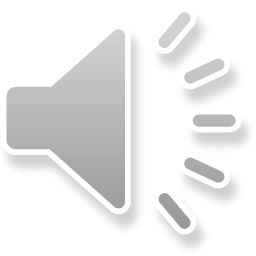 Returning back to a node: cycle
Tree
CartesianPlane
XAxis
YAxis
LineWith ObjectProperty
LineWith ObjectProperty
Y
X
Width
Height
Height
Width
int
int
int
int
int
int
Point
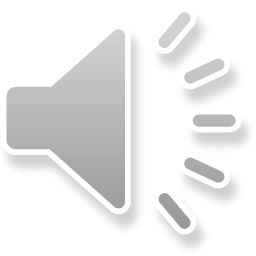 Single Path to an Object (Node)
Types of Structures
Tree
Each node has a single incoming edge
Cannot have multiple paths to a node
Each internal node roots a subtree in which no node has an edge to a node in any other subtree
Directed Acyclic Graph (DAG)
Can have multiple incoming edges to a node
But cannot return back to a node when one follows edges
Graph
A node can have multiple incoming edges to a node and thus can have multiple paths to a node
Can have cycles
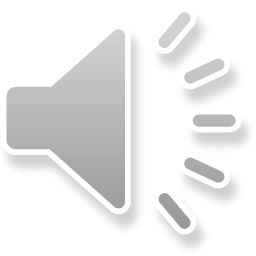 Object Editor and Structures
ObjectEditor does not display certain non-tree logical structures
How to display them textually?
Performance and implementation reasons.
Neither does Swing or AWT
What if we have a non tree logical structure?
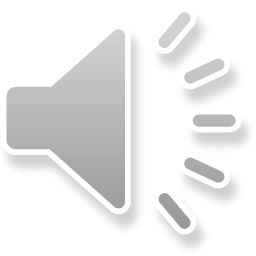 Two Problems
public interface DAGCartesianPlane {
 public LineWithObjectProperty getXAxis();
 public LineWithObjectProperty getYAxis();
 public Point getXAxisLocation();
 public Point getYAxisLocation();
 public int getAxesLength();
 public void setAxesLength(int anAxesLength);  
 public StringShape getXLabel();
 public StringShape getYLabel();    
}
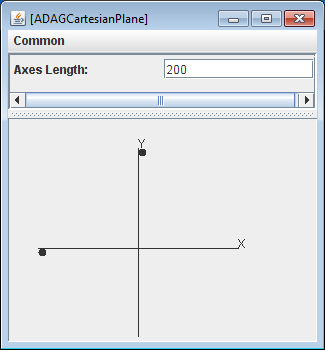 Cannot see X and Y axis
See X and Y points
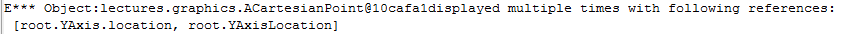 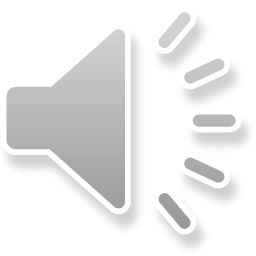 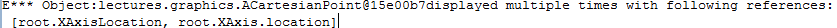 Making Display Structure a Tree
public class ADAGCartesianPlane implements DAGCartesianPlane {   
   @Visible(false)
   public Point getXAxisLocation() {
     return xAxisLocation;
   }
   @Visible(false)
   public Point getYAxisLocation() {
     return yAxisLocation;
   }
   …
}
To remove  P from the displayed structure add annotation @Visible(false) to its getter
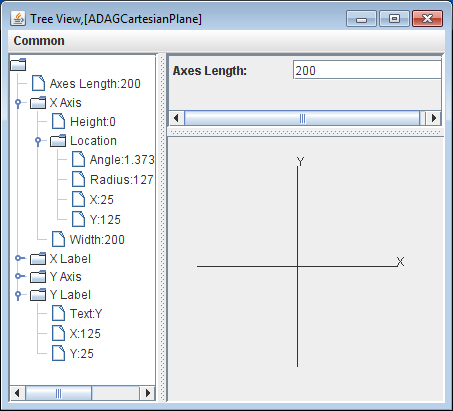 Tree Root
SubTree Root
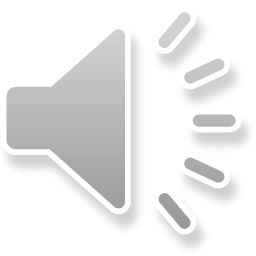 (Part of) Tree Logical Display Structure
DAGCartesianPlane
XAxis
YAxis
Tree Root
LineWith ObjectProperty
LineWith ObjectProperty
SubTree Root
Width
Height
Height
Width
int
int
int
int
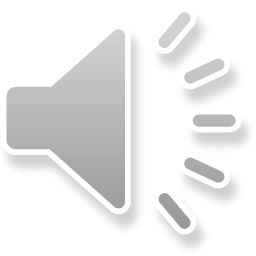 User Interface Structures
User interfaces are also structures; they consist of objects called windows or widgets or (UI) components
Root objects:
 JFrame, Frame(top level window)
Leaf level objects:
JButton
JTextField,
Composite internal nodes:
JPanel – contains other UI components
JSplitPane – divides parent  composite into two units with adjustable boundary
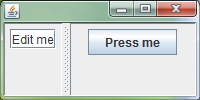 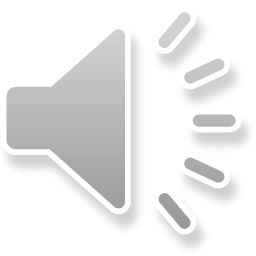 Window Tree Creator
public static JFrame createTree {
    JFrame frame = new JFrame();
    JSplitPane splitPane = new JSplitPane();
    frame.add(splitPane);
    JPanel leftPanel = new JPanel();
    JPanel rightPanel = new JPanel();
    splitPane.setLeftComponent(leftPanel);
    splitPane.setRightComponent(rightPanel);
    JTextField textField = new JTextField("Edit me");
    leftPanel.add(textField);
    JButton button = new JButton ("Press me");
    rightPanel.add(button);
    frame.setSize(200, 100);
    frame.setVisible(true);
    return frame;
  }
JTextField
JPanel
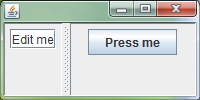 JSplitPane
JFrame
JButton
JPanel
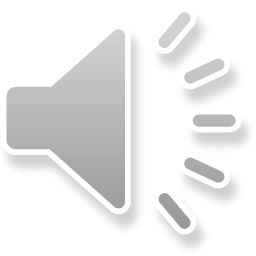 (Part of) DAG Logical Structure (Review)
DAGCartesianPlane
XAxis
YAxis
LineWith ObjectProperty
LineWith ObjectProperty
YAxisLocation
XAxisLocation
Location
Location
Width
Height
Height
Width
int
int
int
Point
int
Point
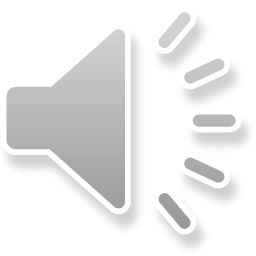 Can have multiple Paths to an Object (Node) but no cycles
Graph (Review)
DAGCartesianPlane
XAxis
YAxis
Parent
Parent
LineWith ObjectProperty
LineWith ObjectProperty
YAxisLocation
XAxisLocation
Location
Location
Width
Height
Height
Width
int
int
int
Point
int
Point
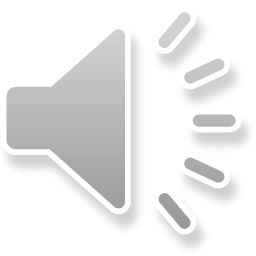 Returning back to a node: cycle
Tree (Review)
CartesianPlane
XAxis
YAxis
LineWith ObjectProperty
LineWith ObjectProperty
Y
X
Width
Height
Height
Width
int
int
int
int
int
int
Point
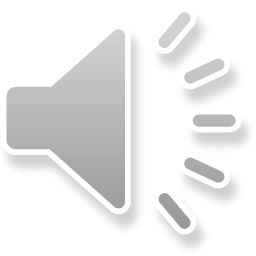 Single Path to an Object (Node)
Window Tree Creator
public static JFrame createTree {
    JFrame frame = new JFrame();
    JSplitPane splitPane = new JSplitPane();
    frame.add(splitPane);
    JPanel leftPanel = new JPanel();
    JPanel rightPanel = new JPanel();
    splitPane.setLeftComponent(leftPanel);
    splitPane.setRightComponent(rightPanel);
    JTextField textField = new JTextField("Edit me");
    leftPanel.add(textField);
    JButton button = new JButton ("Press me");
    rightPanel.add(button);
    frame.setSize(200, 100);
    frame.setVisible(true);
    return frame;
  }
JTextField
JPanel
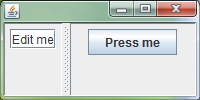 JSplitPane
JFrame
JButton
JPanel
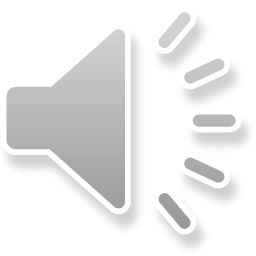 Window DAGCreator
public static JFrame createTree {
    JFrame frame = new JFrame();
    JSplitPane splitPane = new JSplitPane();
    frame.add(splitPane);
    JPanel leftPanel = new JPanel();
    JPanel rightPanel = new JPanel();
    splitPane.setLeftComponent(leftPanel);
    splitPane.setRightComponent(rightPanel);
    JTextField textField = new JTextField("Edit me");
    leftPanel.add(textField);
    rightPanel.add(textField);
    frame.setSize(200, 100);
    frame.setVisible(true);
    return frame;
}
JTextField
JPanel
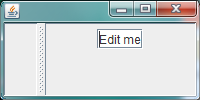 JSplitPane
JFrame
JPanel
DAG Converted to a Tree
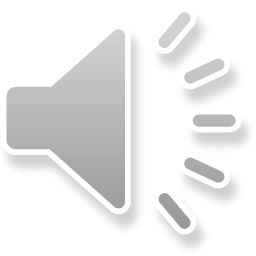 Window  (Cyclic) Graph Creator
public static JFrame createTree {
    JFrame frame = new JFrame();
    JSplitPane splitPane = new JSplitPane();
    frame.add(splitPane);
    JPanel leftPanel = new JPanel();
    JPanel rightPanel = new JPanel();
    splitPane.setLeftComponent(leftPanel);
    splitPane.setRightComponent(rightPanel);
    JTextField textField = new JTextField("Edit me");
    leftPanel.add(textField);
    rightPanel.add(splitPane);
    frame.setSize(200, 100);
    frame.setVisible(true);
    return frame;
}
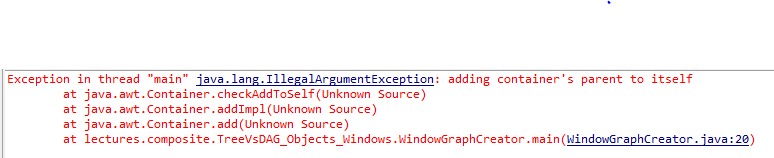 JTextField
JPanel
JSplitPane
JFrame
JPanel
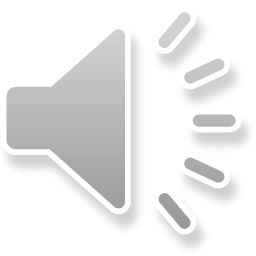 Window vs. Other Structures
Both are object structures that can be trees, DAGs and arbitrary Graphs
Window structures describe components of the user interface
Non window object structures we have seen  are mapped to window structures by ObjectEditor
Some window structures are Beans
JSplitPane has fixed number of left and right component of with getters and setters
Some are collections
JPanel has dynamic number of components  added by add()
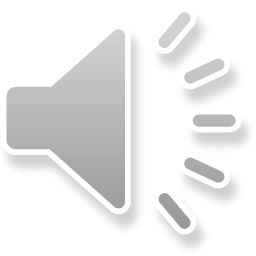 Window vs. Other Structures
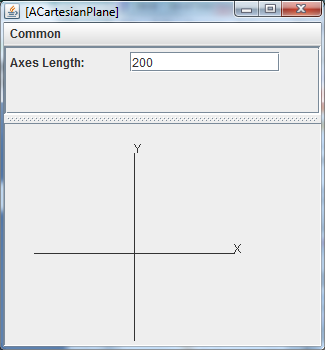 ACartesianPlane Structure?
JFrame Structure
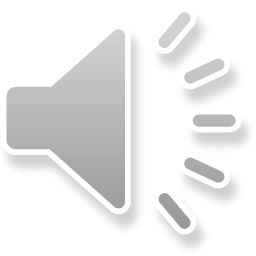 ACartesianPlane Structure
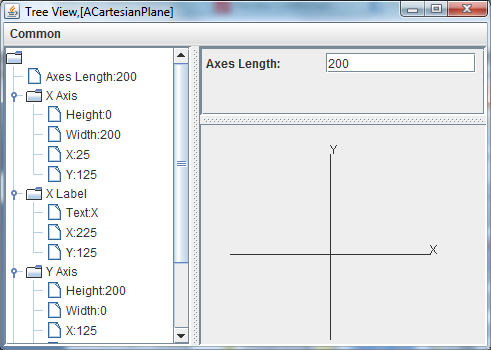 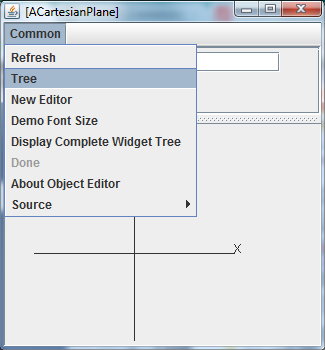 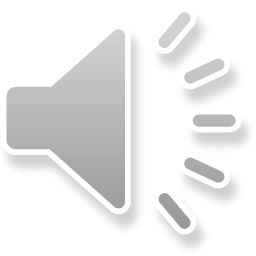 Window Structures
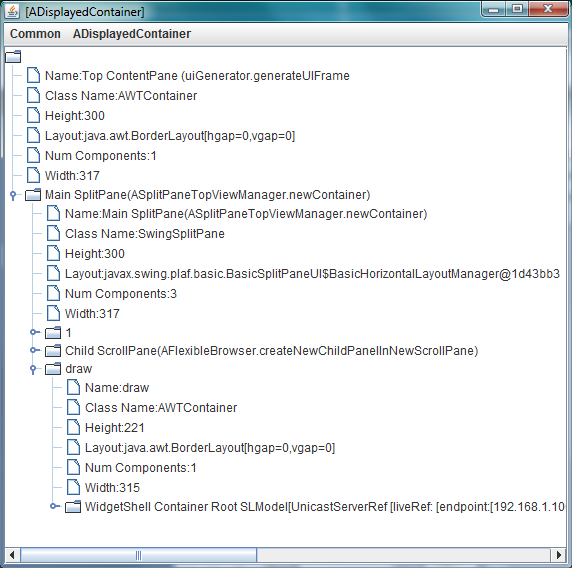 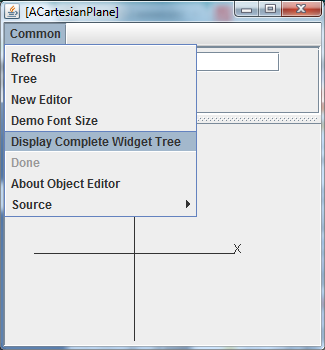 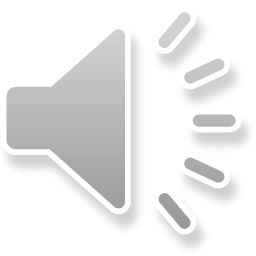 Object Editor
Automatically maps logical structure to window structure
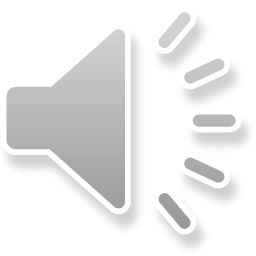 Rest are extra
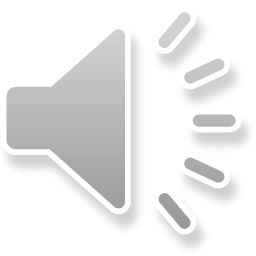 User Interface Structures
User interfaces are also structures; they consist of objects called windows or widgets or (UI) components
Root objects:
 JFrame, Frame(top level window)
Leaf level objects:
 JTextField, JButton, JSlider
Composite internal nodes:
JPanel – contains other UI components
JSplitPane – divides parent  composite into two units with adjustable boundary